Régimen Sancionador
Régimen Sancionador
TEMÁTICA.

Infracciones de las candidaturas independientes.

Procedimientos Sancionadores:
Procedimiento Ordinario Sancionador (POS)
Procedimiento Especial Sancionador (PES)
Son fines del Instituto:
Velar por la autenticidad y efectividad del sufragio (Art. 53, Fracción IV.).

El Consejo General tiene competencia para (Art. 61, XIII y XXIV):
Resolver y vigilar sobre las prerrogativas de los partidos políticos, coaliciones y candidaturas independientes.
Ordenar la práctica de auditorías a los partidos políticos y candidaturas independientes, en caso de que el Instituto Nacional delegue la facultad de fiscalización al Instituto.
Ley electoral del Estado de Querétaro
Las candidaturas independientes tendrán los mismos derechos y obligaciones que las candidaturas de los partidos políticos, salvo las excepciones que la Ley Electoral señale (Art. 200).
Las personas aspirantes o candidaturas independientes que incumplan con la normatividad electoral que les resulte aplicable, serán sancionadas en términos de lo previsto en la Ley electoral (Art. 203).
Candidatura. Persona postulada por un partido político, coalición, candidatura común o candidatura independiente para contender a un cargo de elección popular, que cumple con los requisitos que la Ley Electoral exige . (Art. 5, F. II, d)
INFRACCIONES
Se sujetarán a responsabilidad, por infracciones cometidas a las disposiciones contenidas en esta Ley, en los reglamentos que expida el Consejo General, así como los acuerdos que emitan los consejos (Artículo 211 LEEQ): 

I. Las candidaturas independientes, partidos políticos, las coaliciones y las asociaciones políticas estatales;
II. Las personas aspirantes a candidaturas independientes, precandidaturas, candidaturas y candidaturas independientes a cargos de elección popular; 

III. La ciudadanía, dirigentes y personas afiliadas de los partidos políticos o cualquier persona física o moral; 

IV. Las autoridades o las personas servidoras públicas de la Federación, Estado o municipios, órganos autónomos y cualquier otro ente público; 

V. El notariado público;
VI. Las personas extranjeras; 

VII. Las ministras y ministros de culto, asociaciones, iglesias o agrupaciones de cualquier religión o secta;

VIII. El funcionariado electoral;

IX. Las organizaciones que pretendan constituirse como asociación política estatal; y

X. Los demás sujetos obligados en los términos de la presente Ley.
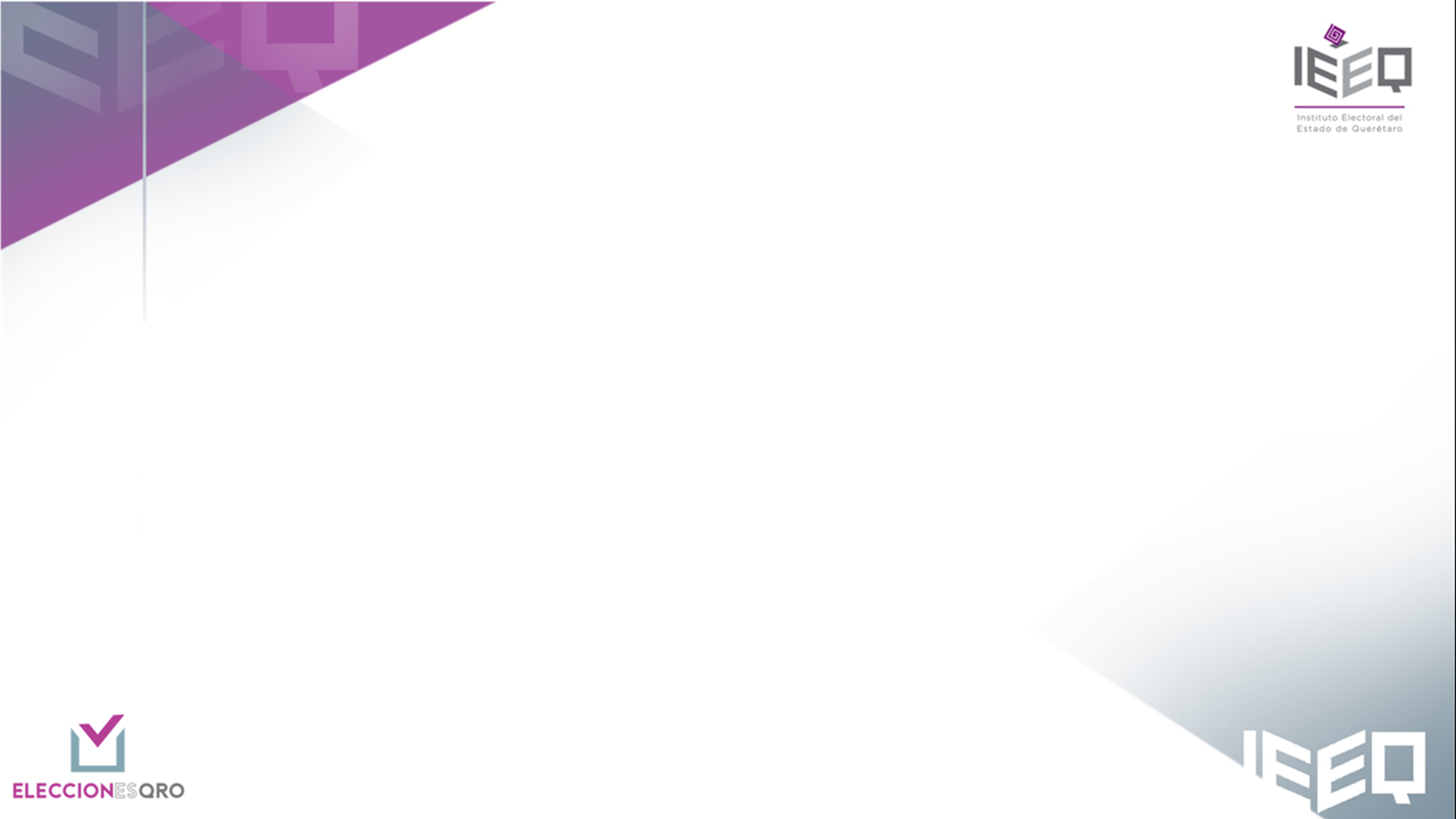 En los casos de infracción a lo dispuesto en materia de topes de gasto de precampaña o campaña, se estará a lo dispuesto por las Leyes Generales y las determinaciones del Instituto Nacional. 

Para el caso de que se infrinjan las disposiciones relativas a las aportaciones o donativos que reciban, se aplicará multa consistente en una cantidad equivalente hasta por el doble del monto recibido en exceso. 

En caso de reincidencia en las conductas a que se refiere este artículo, el monto de la multa podrá ser aumentado hasta en dos tantos más.
Las infracciones de las candidaturas independientes, partidos políticos, coaliciones y las asociaciones políticas serán sancionadas conforme a lo siguiente (Artículo 221 LEEQ): 

a) Con amonestación pública. 

b) Con multa de una hasta cinco mil veces el valor diario de la UMA vigente. 

c) Con la reducción de hasta el cincuenta por ciento de las ministraciones del financiamiento público que les corresponda.

d) Con la supresión total de las ministraciones del financiamiento público que les corresponda. 

e) Con la suspensión o cancelación de su registro como partido político o asociación política. 

f) Con las demás que esta Ley señale;
Artículo 223. Para la individualización de las sanciones a que se refiere este Título, una vez acreditada la existencia de una infracción y su imputación, la
Respecto de las personas aspirantes a candidaturas independientes, precandidaturas, candidaturas o candidaturas independientes a cargos de elección popular (Artículo 221 Fracción II LEEQ): 

a) Con amonestación pública.

b) Con multa de una hasta cinco mil veces el valor diario de la Unidad de Medida y Actualización vigente. 

En los casos de infracción a lo dispuesto en materia de topes de gasto de precampaña, campaña, infracciones a las disposiciones relativas a las aportaciones o donativos se estará a lo dispuesto por las Leyes Generales y las determinaciones del Instituto Nacional. 

Para el caso de que se infrinjan las disposiciones relativas a las aportaciones o donativos, se aplicará la multa consistente en una cantidad equivalente hasta por el doble del monto entregado, recibido o ejercido en exceso; y 

c) Con la pérdida del derecho a que se registre como precandidatura o candidatura o, en su caso, si el registro ya estuviere concedido, el mismo quedará sin efectos; esta sanción podrá aplicarse aun cuando hubieran resultado electas mediante algún procedimiento apegado a la normatividad aplicable. 

Cuando las infracciones cometidas sean imputables exclusivamente a los sujetos previstos en esta fracción, no procederá sanción alguna en contra del partido político o coalición de que se trate;
Constituyen infracciones de los partidos políticos, coaliciones, asociaciones políticas estatales y candidaturas independientes, a la Ley Electoral: 

I. Incumplir las obligaciones que señalen las Leyes Generales, la Ley, los reglamentos que expida el Consejo General y las determinaciones que emitan los Consejos General, distritales y municipales del Instituto; 

II. El incumplimiento de las obligaciones o la infracción de las prohibiciones y topes que en materia de financiamiento y fiscalización les impone las Leyes Generales y la Ley; 

III. No presentar en tiempo y forma los informes a que la Ley se refiere y aquellos en materia de fiscalización, en caso de que sea delegada dicha facultad; 

IV. Sobrepasar los topes a los gastos.

V. Habiendo postulado candidaturas a los cargos de elección popular, acuerden que éstas no se presenten a tomar posesión del cargo para el que fueron electas; 

VI. Omitir vigilar la conducta de su militancia, precandidaturas, candidaturas y dirigencia respecto de la observancia de las disposiciones contenidas en la Ley; 

VII. Cometer violencia política en términos de la Ley; y 

VIII. El incumplimiento de cualquiera de las disposiciones contenidas en las Leyes Generales y esta Ley.
INFRACCIONES (Artículo 213 Ley Electoral):
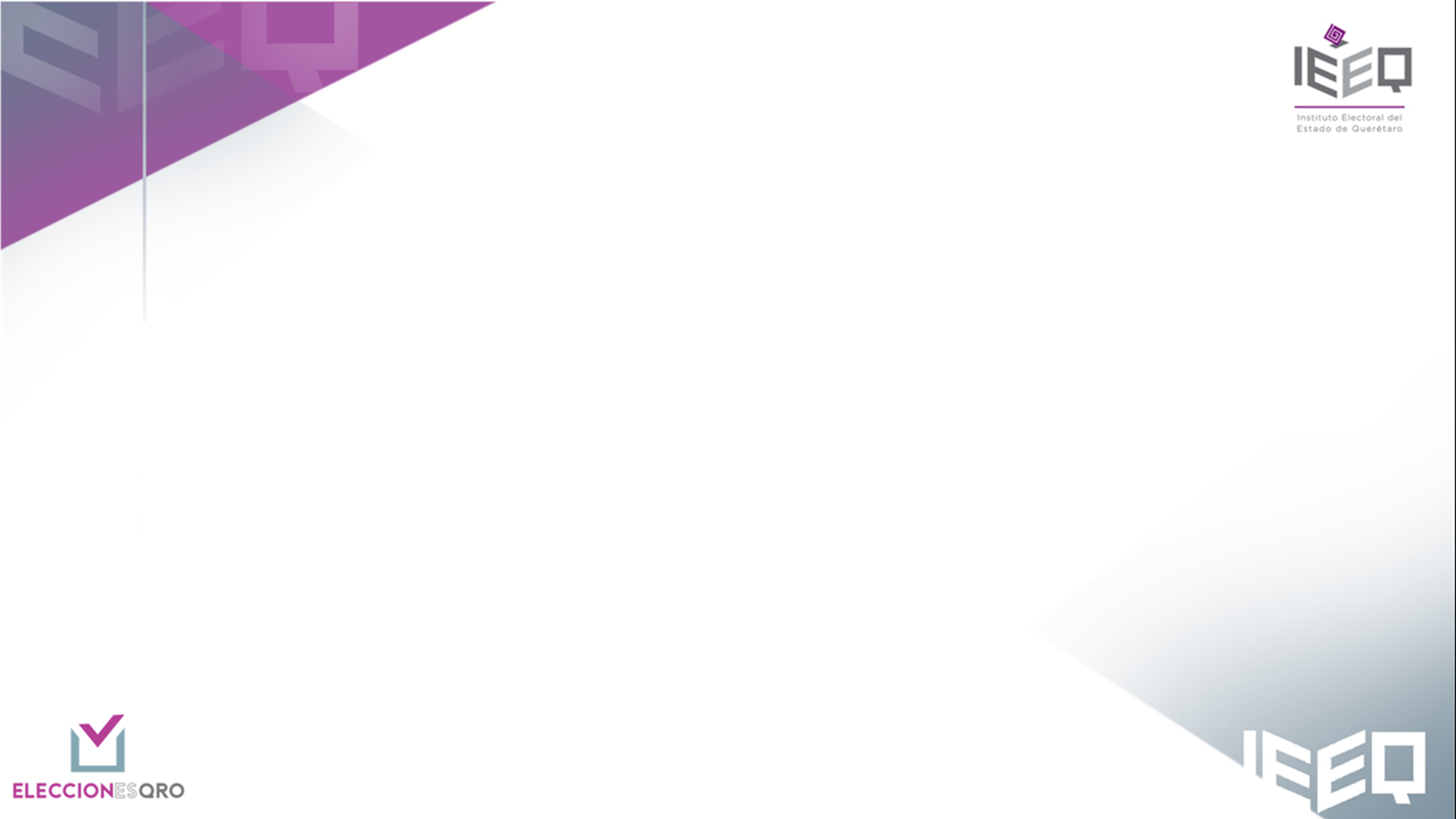 Infracciones de los aspirantes y Candidatos Independientes a cargos de elección popular (Artículo 446, numeral 1 de la LGIPE):
a)	El incumplimiento de las obligaciones establecidas en esta Ley;

b)	La realización de actos anticipados de campaña;

c)	Solicitar o recibir recursos en efectivo o en especie, de personas no autorizadas por esta Ley;

d)	Liquidar o pagar, así como aceptar la liquidación o el pago de actos u operaciones mediante el uso de efectivo o metales y piedras preciosas;

e)	Utilizar recursos de procedencia ilícita para el financiamiento de cualquiera de sus actividades;

f)	Recibir aportaciones y donaciones en efectivo, así como metales y/o piedras preciosas de cualquier persona física o moral;

g)	No presentar los informes que correspondan para obtener el apoyo ciudadano y de campaña establecidos en esta Ley;
h)	Exceder el tope de gastos para obtener el apoyo ciudadano y de campaña establecido por el Consejo General;

i)	No reembolsar los recursos provenientes del financiamiento público no ejercidos durante las actividades de campaña;

j)	El incumplimiento de las resoluciones y acuerdos del Instituto;

k)	La contratación, en forma directa o por terceras personas, de tiempo en cualquier modalidad en radio o televisión;

l)	La obtención de bienes inmuebles con recursos provenientes del financiamiento público o privado;

m)	La difusión de propaganda política o electoral que contenga expresiones que calumnien a las personas, instituciones o los partidos políticos;

n)	La omisión o el incumplimiento de la obligación de proporcionar en tiempo y forma, la información que les sea solicitada por los órganos del Instituto, y

ñ)	El incumplimiento de cualquiera de las disposiciones contenidas en esta Ley y demás disposiciones aplicables.
Infracciones de los aspirantes y Candidatos Independientes a cargos de elección popular (Artículo 446, numeral 1 de la LGIPE):
Procedimientos Sancionadores
Artículo 225. 

Procedimientos Ordinarios Sancionadores: Se instauran por faltas cometidas dentro y fuera de los procesos electorales

Procedimientos Especiales Sancionadores: por faltas cometidas dentro de los procesos electorales
El procedimiento ordinario sancionador se podrá iniciar (Artículo 226 LEEQ): 

De oficio, cuando el Instituto Nacional, los órganos jurisdiccionales competentes, o cualquier órgano del Instituto tenga conocimiento de la comisión de conductas que presuntamente infrinjan la presente Ley y demás normatividad en materia electoral y lo informe a la Dirección Ejecutiva de Asuntos Jurídicos, esta sustanciará el procedimiento en términos de esta Ley. 

A instancia de parte, cuando la Dirección Ejecutiva de Asuntos Jurídicos reciba la denuncia correspondiente.
El procedimiento especial sancionador sólo podrá iniciar (Artículo 235 LEEQ):

A instancia de parte

por instrucción del órgano jurisdiccional competente

Por vista del Instituto Nacional.
Procedimiento Ordinario Sancionador (POS)
Artículo 226.
Serán tramitados y sustanciados por la Dirección Ejecutiva de Asuntos Jurídicos y resueltos por el Tribunal Electoral.

La facultad de la autoridad electoral para fincar responsabilidades por infracciones a la normatividad electoral, prescribe en el término de seis meses.
Artículo 227.
Son denunciantes en el procedimiento ordinario sancionador
La ciudadanía por propio derecho.
Los partidos políticos.
Las asociaciones políticas estatales.
Las candidaturas independientes por medio de sus representantes.
Artículo 227.
I. La denuncia deberá presentarse por escrito ante la Dirección Ejecutiva de Asuntos Jurídicos, y cumplir con los siguientes requisitos: 

Nombre de quien denuncia, con firma autógrafa o huella digital. 
Domicilio para oír y recibir notificaciones en la capital del Estado, en caso de que no se presente dicho requisito, estas se realizarán por estrados. 
Nombre y domicilio de la parte denunciada. 
Documentos que sean necesarios para acreditar la personalidad. En el caso de partidos políticos, candidaturas independientes y asociaciones políticas estatales debidamente acreditadas ante el Consejo General o ante los consejos distritales o municipales, no será necesario acreditar su personalidad, bastará con hacer mención de la misma en la denuncia. 
Narración expresa y clara de los hechos en que se basa la denuncia y, de ser posible, los preceptos presuntamente violados. 
Ofrecer y acompañar las pruebas en términos de la Ley de Medios, mencionando, en su caso, la imposibilidad de exhibir aquellas que habiéndose solicitado oportunamente al órgano competente no le fueron entregadas, a fin de que acreditado lo anterior, sean requeridas al órgano correspondiente. Las pruebas deberán ser relacionadas con cada uno de los hechos. 
Copias necesarias de la denuncia y de sus anexos;
II. Recibida la denuncia, la Dirección Ejecutiva de Asuntos Jurídicos procederá a: 

Su registro. 
Su revisión, para determinar si debe prevenir a la parte denunciante respecto de la omisión de los requisitos señalados en los incisos c), d), e) y g) de la fracción anterior, para que la subsane dentro del plazo improrrogable de tres días. De la misma forma, lo prevendrá para que aclare su denuncia, cuando esta sea imprecisa, vaga o genérica. En caso de no enmendar la omisión que se le requiera subsanar, se tendrá por no presentada la denuncia. 
Su análisis, para determinar la admisión o desechamiento de la misma. La denuncia será desechada de plano por la Dirección, sin prevención alguna cuando no reúna los requisitos indicados en los incisos a) y f) de la fracción I de este artículo.
En su caso, determinar y solicitar las diligencias necesarias para el desarrollo de la investigación; y 

III. Dirección Ejecutiva de Asuntos Jurídicos contará con un plazo de cinco días, contado a partir del día siguiente al en que reciba la denuncia, para emitir acuerdo de admisión o desechamiento. En caso de que se hubiera prevenido a la parte denunciante, el plazo contará a partir de la recepción del desahogo de la prevención o de la fecha en que termine el mismo sin que se hubiese desahogado.
Artículo 228. El estudio de las causas de improcedencia o sobreseimiento de la denuncia, se realizará de oficio. En caso de advertir que se actualiza alguna de ellas, la Dirección Ejecutiva de Asuntos Jurídicos emitirá acuerdo de desechamiento o sobreseimiento, según corresponda.
La denuncia será improcedente cuando: 
Verse sobre presuntas violaciones a la normatividad interna de un partido político y la parte denunciante no acredite su pertenencia al partido de que se trate o su interés jurídico. 
La parte denunciante no agote previamente las instancias internas del partido denunciado, si la denuncia versa sobre presuntas violaciones a su normatividad interna. 
Los actos o hechos imputados a la misma persona, que hayan sido materia de otra denuncia resuelta en el fondo por autoridad competente y cuya resolución sea firme. 
Se denuncien actos de los que el Consejo General resulte incompetente para conocer o cuando los actos, hechos u omisiones denunciados no constituyan violaciones a la presente Ley;
II. Procederá el sobreseimiento de la denuncia, cuando: 

Habiendo sido admitida, sobrevenga alguna causal de improcedencia. 
La parte denunciada sea un partido político que, con posterioridad a la admisión de la denuncia, haya perdido su registro. 
La parte denunciante presente escrito de desistimiento; y
III. Cuando la Dirección Ejecutiva de Asuntos Jurídicos, durante la sustanciación de una investigación advierta hechos distintos al objeto de ese procedimiento, que puedan constituir distintas violaciones electorales o la responsabilidad de actores diversos a los denunciados, podrá iniciar un nuevo procedimiento.
Artículo 229. 
El escrito de contestación deberá cumplir con los siguientes requisitos: 

Nombre de la parte denunciada o su representante, con firma autógrafa o huella digital;
Documentos que sean necesarios para acreditar la personalidad. En el caso de partidos políticos, candidaturas independientes y asociaciones políticas estatales debidamente acreditadas ante el Consejo General o ante los consejos distritales o municipales, no será necesario acreditar su personalidad, bastará con hacer mención de la misma en el escrito; 
Domicilio para oír y recibir notificaciones en la capital del Estado, en caso de que no se presente dicho requisito, estas se realizarán por estrados; 
Referirse a los hechos que se le imputan, afirmándolos, negándolos o declarando que los desconoce; y 
Ofrecer y acompañar las pruebas con que cuente, debiendo relacionarlas con los hechos o, en su caso, mencionar las que habrán de requerirse por estar en poder de una autoridad y que no le haya sido posible obtener. En este último supuesto, el oferente deberá identificar con toda precisión dichas pruebas y la autoridad ante las que se encuentran.
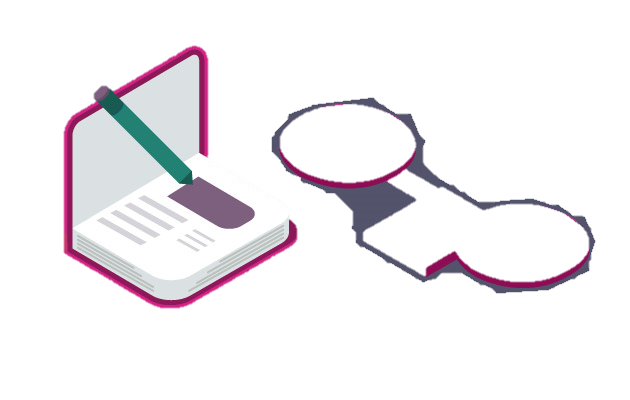 CONTESTACIÓN 
Se concederá el plazo de cinco días para que el denunciado conteste y ofrezca las pruebas respecto a las imputaciones que se le formulan.
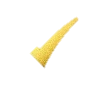 Denuncia por escrito
ADMISIÓN
Inicio de procedimiento, sin perjuicio de realizar las diligencias de investigación que estime necesarias. Se emplazará a la parte denunciada.
Dirección Ejecutiva de Asuntos Jurídicos
Admite
Previene
Se instauran por faltas cometidas dentro y fuera de los procesos electorales.
Desecha
Medidas cautelares
Allegarse de elementos de convicción
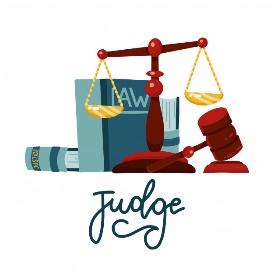 Concluida la etapa de desahogo de pruebas y agotada la investigación, la DEAJ pondrá el expediente a la vista de las partes, para que en un plazo de cinco días, manifiesten lo que a su derecho convenga .
La DEAJ remite el expediente al Tribunal Electoral, quien deberá emitir la resolución.
Procedimiento Ordinario Sancionador. (POS)
Procedimiento Especial Sancionador
La facultad de la autoridad electoral para fincar responsabilidades por infracciones cometidas dentro del proceso electoral, prescribe con la declaratoria de validez de la elección de que se trate.
Artículo 232.
Durante los procesos electorales, cuando se denuncie:

Violen lo establecido en el artículo 134, párrafos séptimo y octavo de la Constitución Política; 
Contravengan las normas de propaganda política o electoral; o 
Constituyan actos anticipados de precampaña, obtención de respaldo de la ciudadanía y campaña.
Artículo 233. Cuando la conducta infractora esté relacionada con propaganda política o electoral en radio y televisión, se estará a lo previsto por el artículo 471, párrafo primero de la Ley General.
Artículo 236.
La ciudadanía podrá denunciar la presunta comisión de las conductas previstas en el artículo 232 de esta Ley. Los partidos políticos, asociaciones políticas estatales, las candidaturas independientes, las coaliciones y las personas morales lo harán por medio de sus legítimos representantes, y las personas físicas lo harán por su propio derecho.
Artículo 232.

Durante la sustanciación del procedimiento, la Dirección Ejecutiva de Asuntos Jurídicos podrá, en su caso, dictar medidas cautelares. 

La investigación de los hechos denunciados se realizará con apego a los principios de legalidad, profesionalismo, congruencia, exhaustividad, concentración de actuaciones, idoneidad, eficacia, expedites, mínima intervención y proporcionalidad.
En cualquier momento, en los procedimientos relacionadas con violencia política, la Dirección Ejecutiva de Asuntos Jurídicos, ordenará en forma sucesiva iniciar el procedimiento, así como resolver sobre las medidas cautelares y de protección que fueren necesarias. Cuando las medidas de protección sean competencia de otra autoridad, la Secretaría Ejecutiva dará vista de inmediato para que proceda a otorgarlas conforme a sus facultades y competencias.
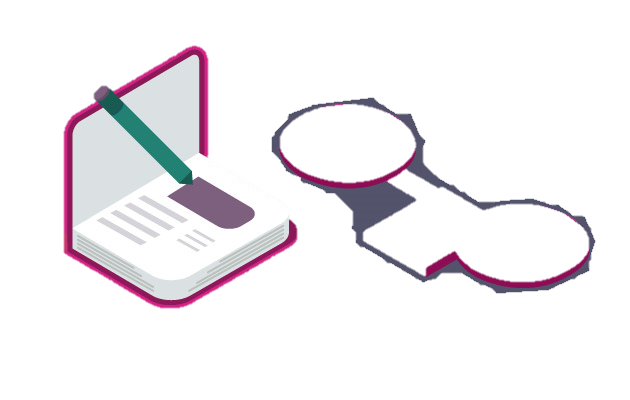 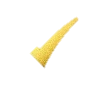 Denuncia por escrito
ADMISIÓN
Emplazará a la parte denunciante y la parte denunciada para que comparezcan a una AUDIENCIA DE PRUEBAS Y ALEGATOS, dentro del plazo de 48 horas posteriores a su admisión.
En el acuerdo que ordene el emplazamiento se le informara a la parte denunciada  de la infracción que se le imputa  y se le correrá traslado de la denuncia.
Dirección Ejecutiva de Asuntos Jurídicos
Admite
Se instauran por faltas cometidas dentro de los procesos electorales.
Previene
Desecha
Procedimiento Especial Sancionador. (PES)
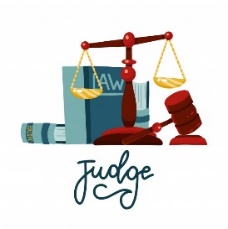 Medidas cautelares
La audiencia de pruebas y alegatos se realizara de manera ininterrumpida, en forma oral y conducida por la DEAJ, debiéndose levantar acta de su desarrollo.
Dará el uso de la voz a la parte denunciada, para que en un tiempo no mayor a treinta minutos, responda la denuncia, ofreciendo pruebas.
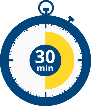 La DEAJ pondrá el expediente a la vista de las partes, para que en un plazo de cuarenta y ocho horas, contados a partir de que surta efectos la notificación correspondiente manifiesten lo que a su derecho convenga.
Agotado el plazo, la DEAJ deberá turnar el expediente, exponiendo las medidas cautelares y demás diligencias, así como un informe circunstanciado, al Tribunal Electoral.
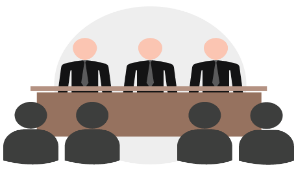 DEAJ resolverá sobre la admisión de pruebas y su desahogo.
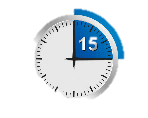 Se concederá el uso de la voz a las partes o a sus representantes, quienes podrán alegar de manera escrita o verbal en un tiempo no mayor a quince minutos cada uno.
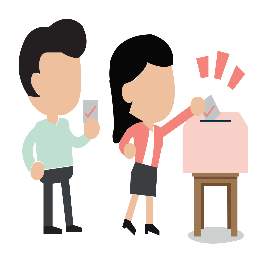 Procedimiento Especial Sancionador
Procedimiento Ordinario Sancionador
-   Por faltas cometidas dentro de los procesos electorales.

La Dirección Ejecutiva de Asuntos Jurídicos instruirá y el Tribunal Electoral resolverá.

-     Comisión de conductas que: 
Violen lo establecido en el artículo 134, párrafos séptimo y octavo de la Constitución Política;
Contravengan las normas de propaganda política o electoral; o 
Constituyan actos anticipados de precampaña, obtención de respaldo de la ciudadanía y campaña.
Se instauran por faltas cometidas dentro y fuera de los procesos electorales. 

 Tramitados y sustanciados por la Dirección Ejecutiva de Asuntos Jurídicos y resueltos por el Tribunal Electoral.

Responsabilidades por infracciones a la normatividad electoral.
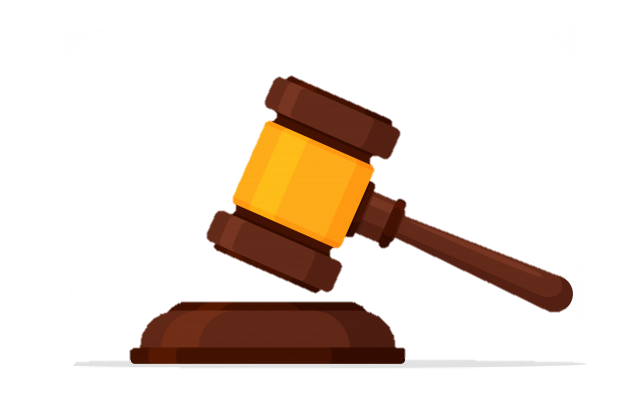 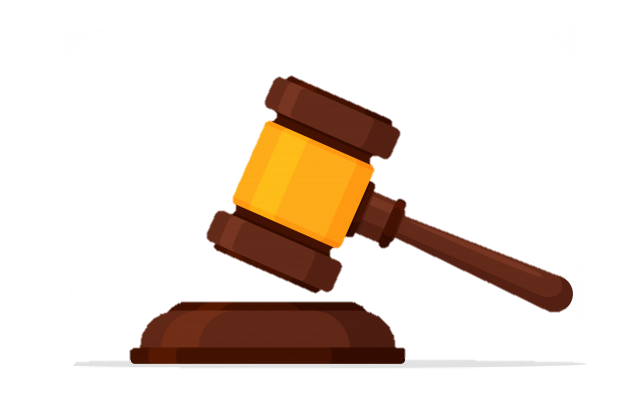 Diferencias entre PES Y POS
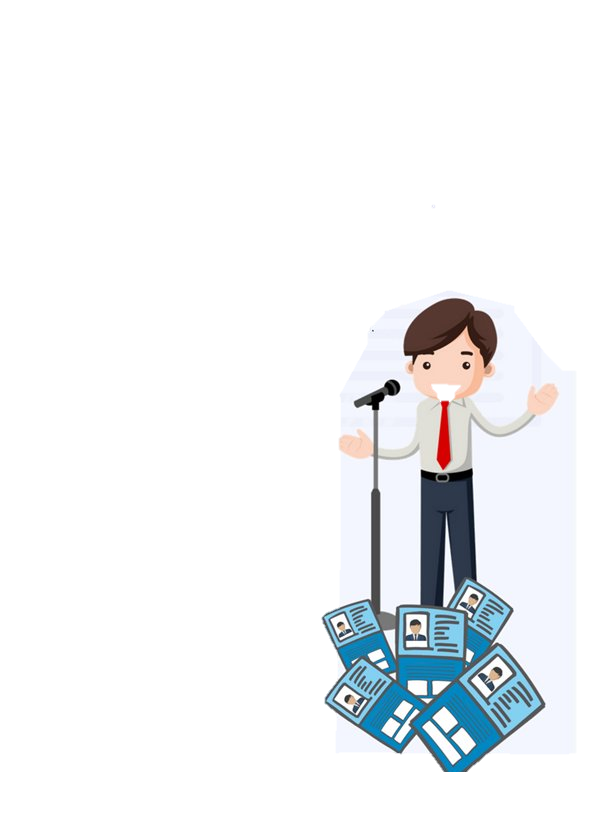 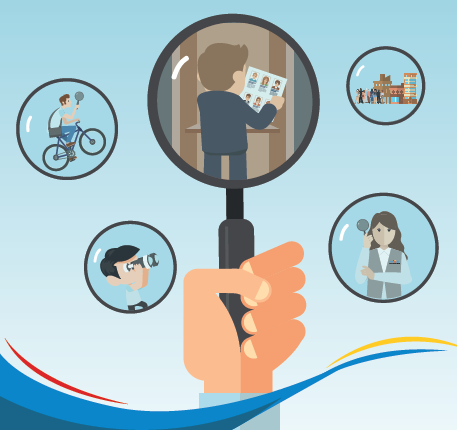